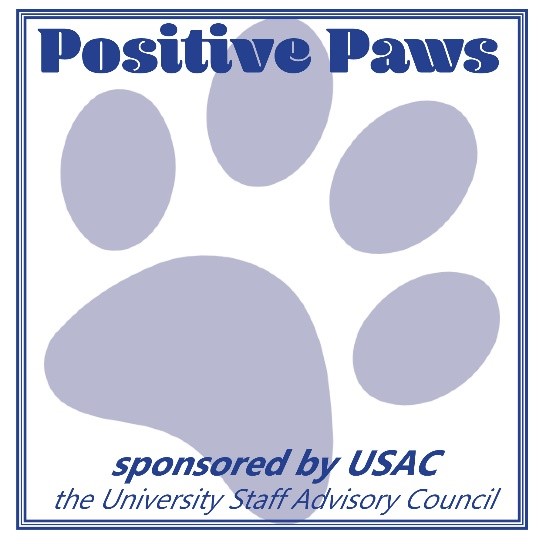 Thank you for being pawsitively fabulous!!
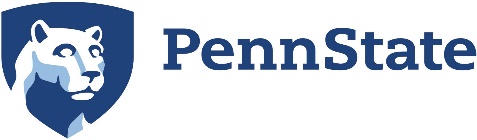